De budgetlijn
Kiezen waar je je geld aan uitgeeft.
Een voorbeeld budgetlijn
50
40
Deze budgetlijn laat zien hoeveel belminuten en MB’s je met je bundel kunt gebruiken.
belminuten
30
twee producten
één budget
hele budget uitgeven aan deze producten
20
10
200
400
600
800
1000
MB’s
Zelf budgetlijn tekenen
Een snoepliefhebber heeft € 25 per maand te besteden aan snoep.
Hij houdt van dropjes, die € 1,25 per zakje kosten
en van chocolade, die € 2,50 per reep kost.
25
zakjes drop
20
Eerst de maximale hoeveelheden uitrekenen:
Wanneer hij zijn hele budget uitgeeft aan drop, kan hij 20 zakjes kopen
Wanneer hij zijn hele budget aan chocolade uitgeeft, kan hij 10 repen kopen

nu kunnen we de assen verdelen

en de berekende punten intekenen

daarna kunnen we de budgetlijn tekenen
15
10
5
2
4
6
8
10
chocolade
De budgetlijn in formule
Een snoepliefhebber heeft € 25 per maand te besteden aan snoep.
Hij houdt van dropjes, die € 1,25 per zakje kosten
en van chocolade, die € 2,50 per reep kost.
25
zakjes drop
20
Budget = (bedrag drop) + (bedrag choco)
Budget = (prijs x aantal) + (prijs x aantal)
15
€ 25     = (€ 1,25 x D) + (€ 2,50 x C)
10
25     =   1,25D   +   2,5C
-1,25D =   2,5C  - 25
5
D =   -2C  +  20
2
4
6
8
10
chocolade
Prijs van product verandert
Dan verandert de helling
VOORAF
Budget € 25 per maand.
Dropjes: € 1,25 per zakje
Chocolade: € 2,50 per reep
25
zakjes drop
20
Chocolade wordt duurder: € 5 per reep
15
Dropjes worden goedkoper: € 1 per zakje
10
5
2
4
6
8
10
chocolade
Budget verandert
Dan verschuift de lijn evenwijdig
VOORAF
Budget € 25 per maand.
Dropjes: € 1,25 per zakje
Chocolade: € 2,50 per reep
25
zakjes drop
20
Het budget wordt € 20 per maand
15
10
5
2
4
6
8
10
chocolade
Opofferingkosten
Hoeveel eenheden van product 2 kun je niet meer kopen als je één extra product 1 koopt?
Opofferingskosten drop:Hoeveel repen chocolade kun je niet meer kopen als je 1 extra zakje drop koopt?
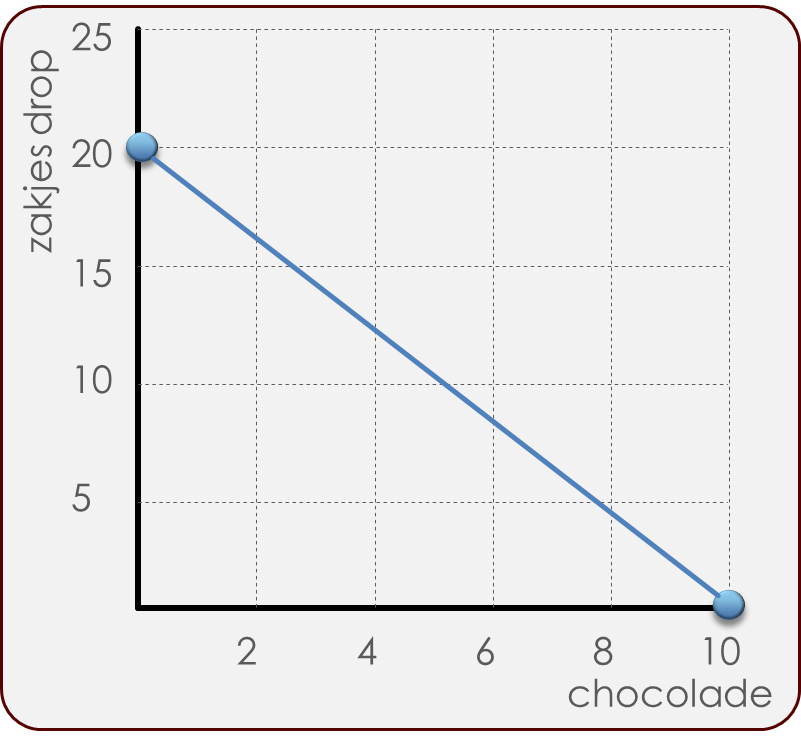 Opofferingskosten chocolade:
Hoeveel zakjes drop kun je niet meer kopen als je 1 extra reep chocolade koopt?
Je krijgt een budget van € 180,-
Een pizza kost gemiddeld € 15,-
Een boek kost gemiddeld € 11,25
Je geeft je hele budget uit aan boeken en pizza’s.

Teken de budgetlijn (boeken op de y-as)


Stel de budgetfunctie op


Bereken de opofferingskosten van een pizza
boeken
pizza’s
Uitwerking opdracht
Je krijgt een budget van € 180,-
Een pizza kost gemiddeld € 15,-
Een boek kost gemiddeld € 11,25
Je geeft je hele budget uit aan boeken en pizza’s.
20
boeken
16
1. Teken de budgetlijn.
Hele budget aan boeken:  16 stuks

Hele budget aan pizza’s:  12 stuks

We kunnen nu de budgetlijn tekenen
12
8
4
4
8
12
16
20
pizza’s
Uitwerking opdracht
Je krijgt een budget van € 180,-
Een pizza kost gemiddeld € 15,-
Een boek kost gemiddeld € 11,25
Je geeft je hele budget uit aan boeken en pizza’s.
20
boeken
16
2. Stel de budgetfunctie op.
Budget = (bedrag boeken) +(bedrag pizza’s)

180 = (€ 11,25 × B) + (€ 15 × P)

-11,25B = 15P – 180

B = -1,33P + 16
12
8
4
4
8
12
16
20
pizza’s
Uitwerking opdracht
Je krijgt een budget van € 180,-
Een pizza kost gemiddeld € 15,-
Een boek kost gemiddeld € 11,25
Je geeft je hele budget uit aan boeken en pizza’s.
20
boeken
16
3. Bereken de opofferingskosten van een pizza.
12
8
4
4
8
12
16
20
pizza’s